PPT模板下载：www.1ppt.com/moban/     行业PPT模板：www.1ppt.com/hangye/ 
节日PPT模板：www.1ppt.com/jieri/           PPT素材下载：www.1ppt.com/sucai/
PPT背景图片：www.1ppt.com/beijing/      PPT图表下载：www.1ppt.com/tubiao/      
优秀PPT下载：www.1ppt.com/xiazai/        PPT教程： www.1ppt.com/powerpoint/      
Word教程： www.1ppt.com/word/              Excel教程：www.1ppt.com/excel/  
资料下载：www.1ppt.com/ziliao/                PPT课件下载：www.1ppt.com/kejian/ 
范文下载：www.1ppt.com/fanwen/             试卷下载：www.1ppt.com/shiti/  
教案下载：www.1ppt.com/jiaoan/
中国人民大学第三届职业生涯人物访谈大赛

职业生涯人物访谈要求
学生就业指导中心
2014年3月24日
中国人民大学第三届职业生涯人物访谈大赛
找一位处在你感兴趣职位上的人物进行面对面或者电话访谈。它是获得具体职业信息详情最有效的方法之一。
生涯人物访谈可以帮助你：
获取生动的、最新的职业信息；
扩大你的职业人际关系网；
帮助你了解你的专业实力和不足。
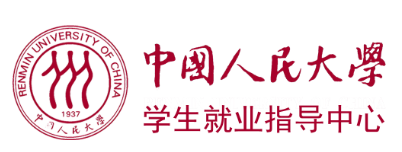 中国人民大学第三届职业生涯人物访谈大赛
被访谈的人物工作经验最好在3年以上；
访谈时间最短不能低于半小时；
访谈中必须包括但不仅仅限于以下问题：
你是如何找到目前这份工作的；
你目前的工作和你在学校所学专业是否对口；
专业对口或不对口是否影响你的职业发展，为什么；
大学学习期间的经历对你职业发展有何影响，如学习成绩、实习、社会活动、班干部、人际关系等，哪些内容对你职业发展影响更大，为什么；
你认为为了今后的职业发展，在大学期间应该注重培养哪些方面的能力或素质；
通识知识和专业知识哪一种对你的职业发展帮助更大，为什么；
你有自己的职业发展目标吗，如何形成的，有目标和没有目标在职业发展中差异大吗，为什么；
访谈要求
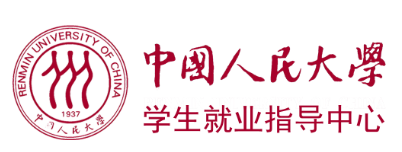 中国人民大学第三届职业生涯人物访谈大赛
访谈问题举例
以下问题供参考（不是必问问题，可根据自己
兴趣与目的选择）
在这个工作岗位上，每天都做些什么?
这项工作什么个性特征的人比较适合?
这项工作需要怎样的知识、技能和经验?
这种工作需要什么样的教育或培训背景?
什么样的个人品质或能力对这项工作的成功来讲是重要的?
这项工作有没有因为科技、市场、竞争等因素发生变化?
你怎么看待这个领域工作将来的变化趋势?
你认为将来这个领域潜在的不利因素是什么?
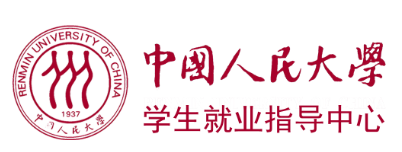 中国人民大学第三届职业生涯人物访谈大赛
你是怎么找到这份工作的？
公司对刚进入这个领域的员工提供哪种的培训？
本领域初级职位和略高级别职位的薪水是多少？
这个领域有发展机会吗？
你的工作职位有清晰的职业发展路径吗?是什么？
你工作中最大的成就和收获是什么？
对大学毕业生有什么建议？
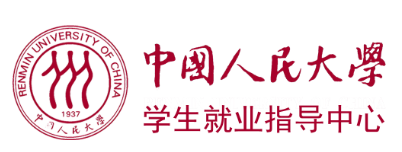 中国人民大学第三届职业生涯人物访谈大赛
访谈报告格式
第一部分访谈对象的个人信息：性别、年龄、毕业院校、所学专业、工作年限、所在单位、部门、职务、大概薪酬水平。
第二部分：访谈问题及对方的回答。
第三部门：你的总结与分析，主要报告你的收获、感想。
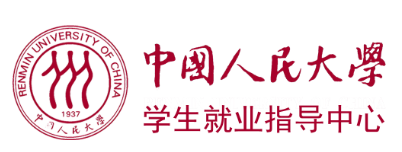